¿Cuál de estas flores es de color verde?
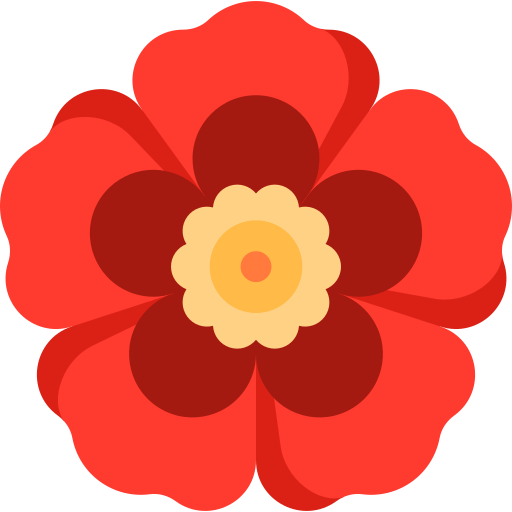 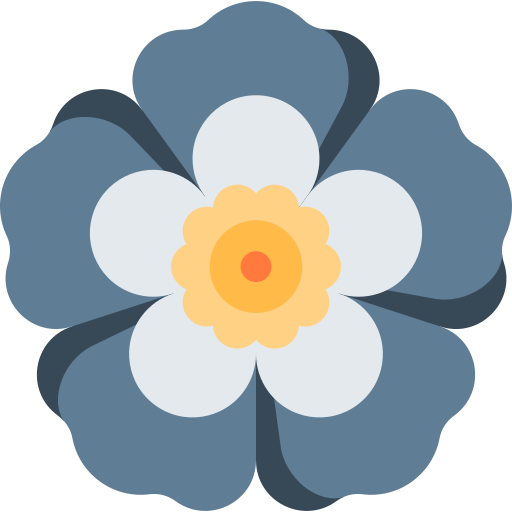 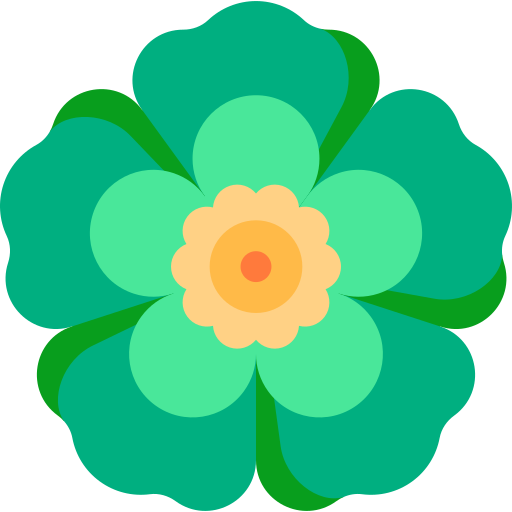 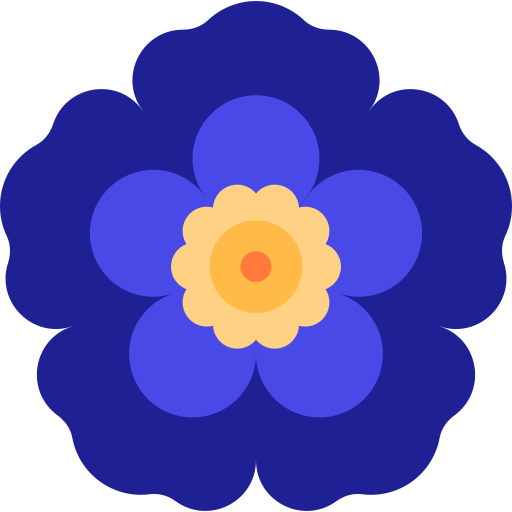 ¿Cuál de estas flores es azul?
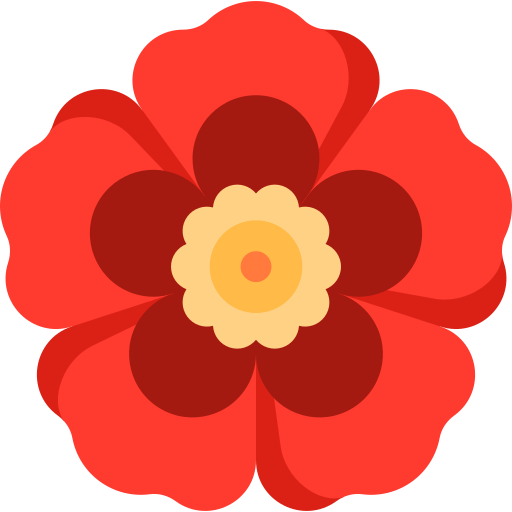 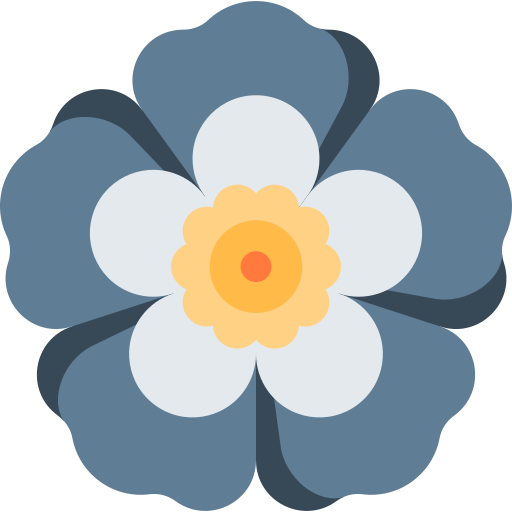 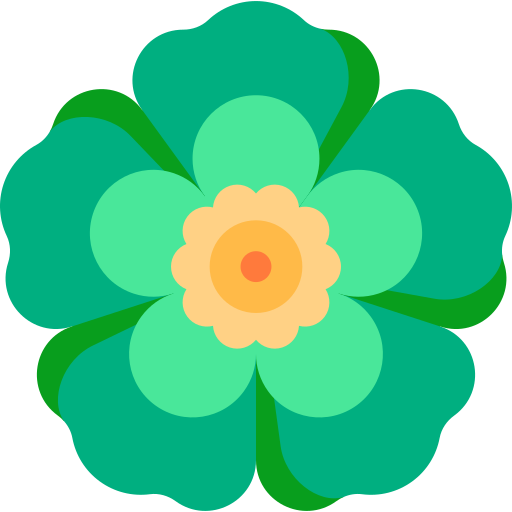 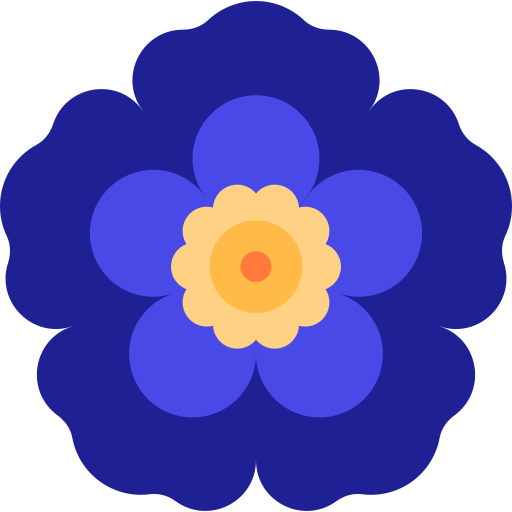 ¿Cuál de estas flores es gris?
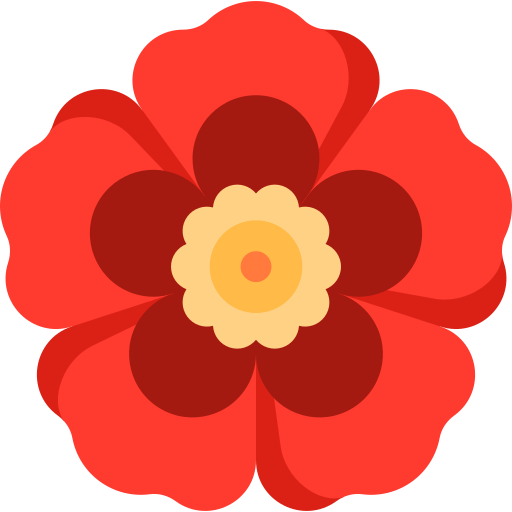 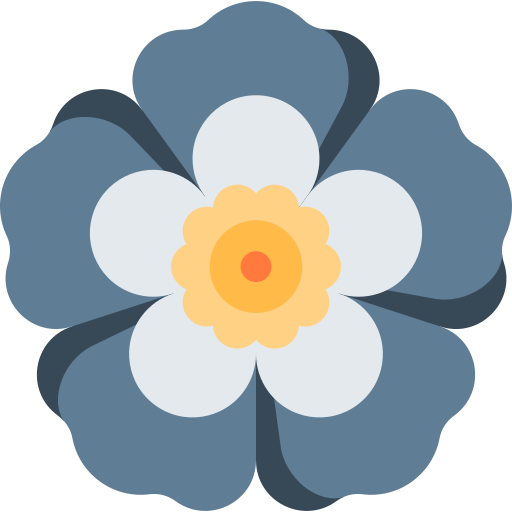 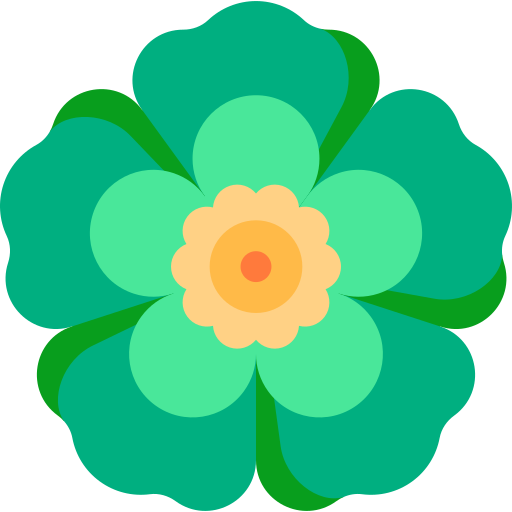 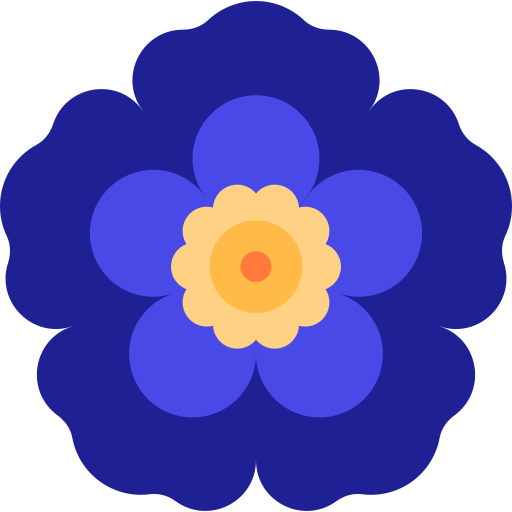